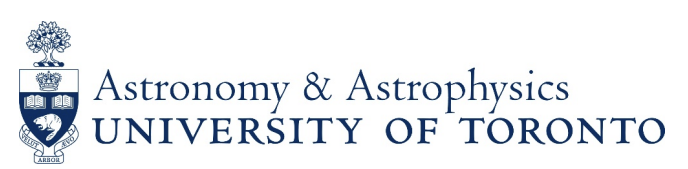 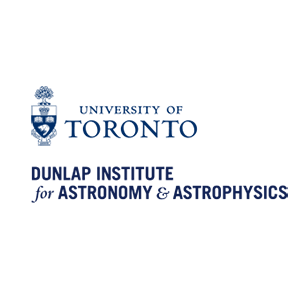 A Transient UV Source at the Location of AT2018cow Years Post-Explosion
Yuyang Chen
PhD student, University of Toronto
Co-supervisors: Maria Drout and Bryan Gaensler

Collaborators: Tony Piro, Charlie Kilpatrick, Ryan Foley, César Rojas-Bravo, Mark Magee
AT2018cow: Fast Blue Optical Transients (FBOTs)
Margutti et al. (2019)
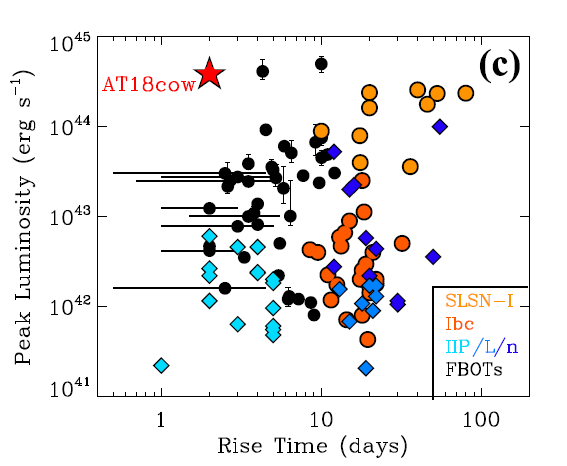 Superluminous
Fast
Margutti et al. (2019)
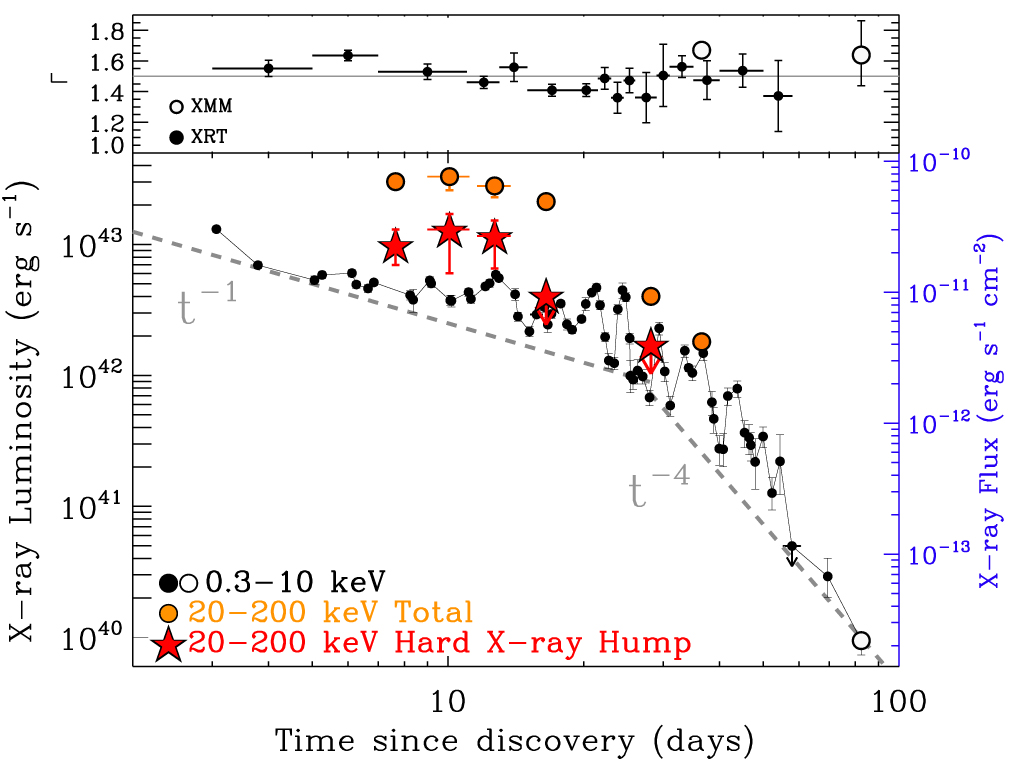 Bright
(Soft/Hard)
X-ray
Array of Peculiar Properties
Perley et al. (2019)
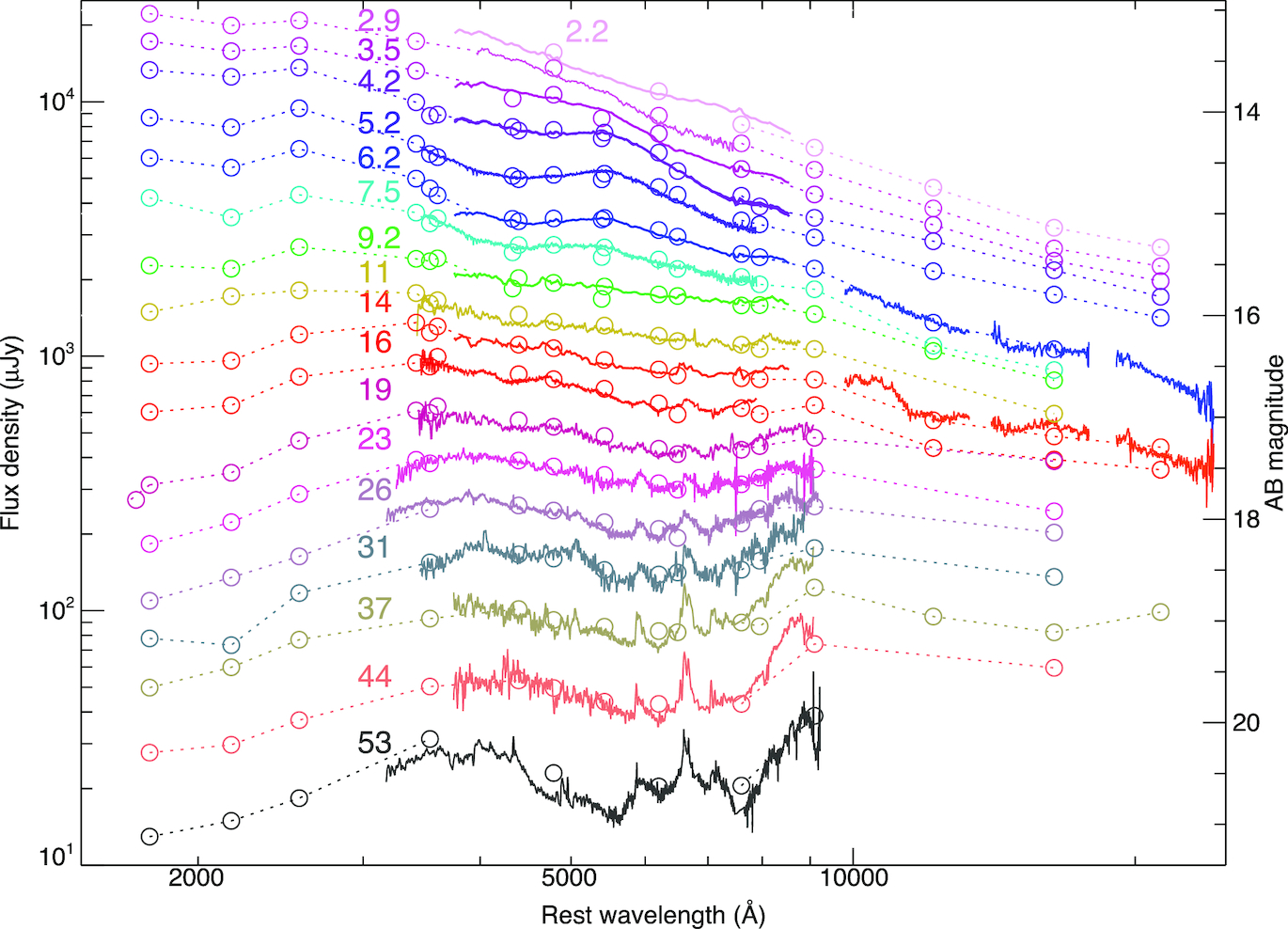 SN Ic-BL
Ho et al. (2019)
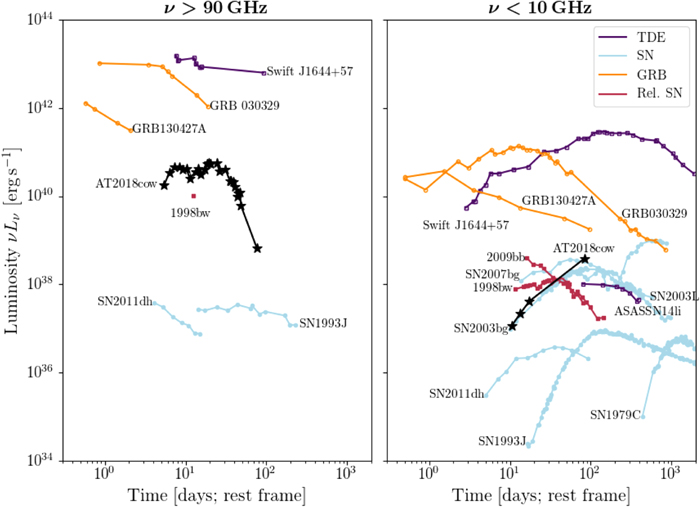 Bright
(mm)
Radio
Narrower
H/He lines
AT2018cow is still the most extensively studied of its class (luminous FBOTs). 
The exact progenitor and explosion mechanism are still unclear.
(Currently) Preferred Explanations:
Ejecta-CSM Interaction
Radio + IR emission
Emission lines
Asymmetry
Central Engine
Mildly-relativistic outflow
X-ray emission and QPO
Late-Time HST Observations of AT2018cow (t~2-4 years)
2020 (t=703d) Program 15974 (PI Levan)
2021 (t=1119d) Program 16179 (PI Filippenko)
2022 (t=1453d) Program 16925 (PI Chen)
Sun et al. (2022): discovery of a hot and luminous source
2020 (t=703d) Program 15974 (PI Levan)
2021 (t=1119d) Program 16179 (PI Filippenko)
2022 (t=1453d) Program 16925 (PI Chen)
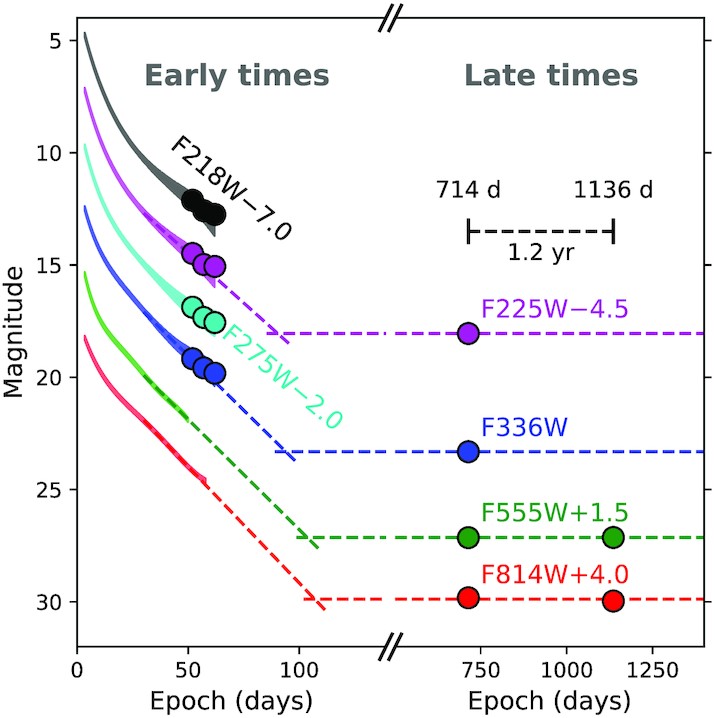 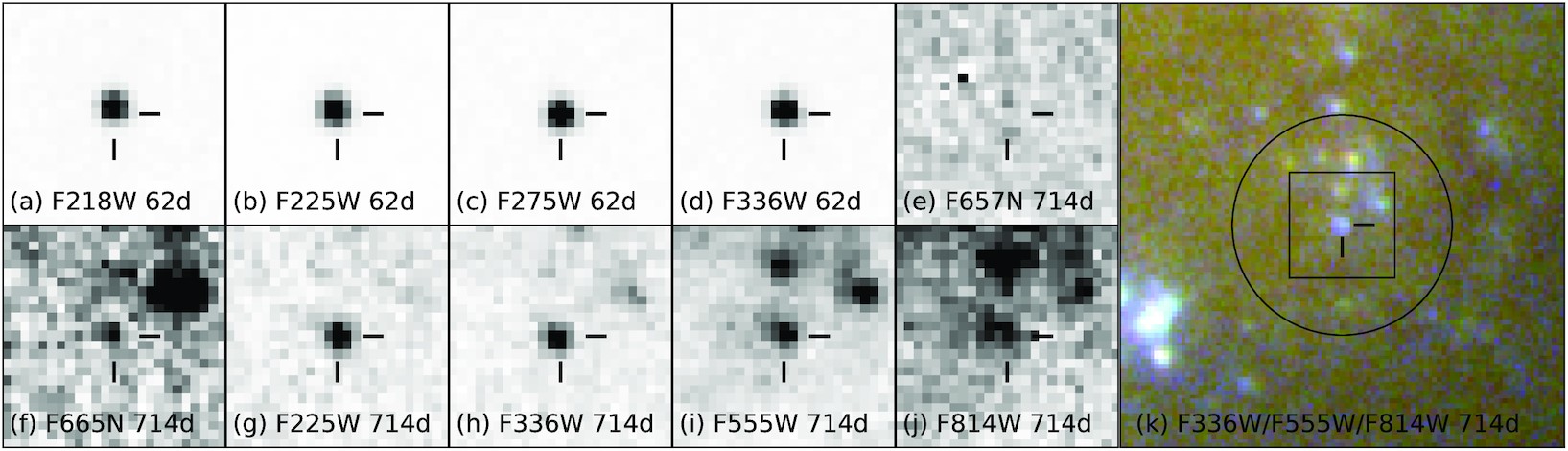 HST Observations of the Underlying Source
2020 (t=703d) Program 15974 (PI Levan)
2021 (t=1119d) Program 16179 (PI Filippenko)
2022 (t=1453d) Program 16925 (PI Chen)
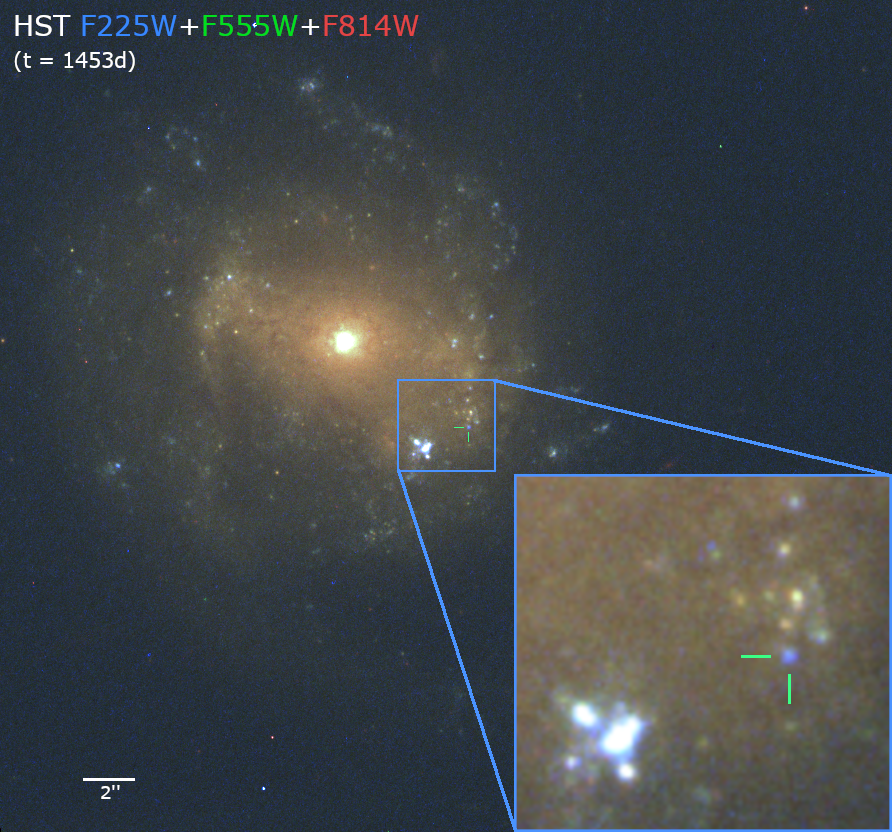 A UV-Bright Transient(?) Underlying Source
2020 (t=703d) Program 15974 (PI Levan)
2021 (t=1119d) Program 16179 (PI Filippenko)
2022 (t=1453d) Program 16925 (PI Chen)
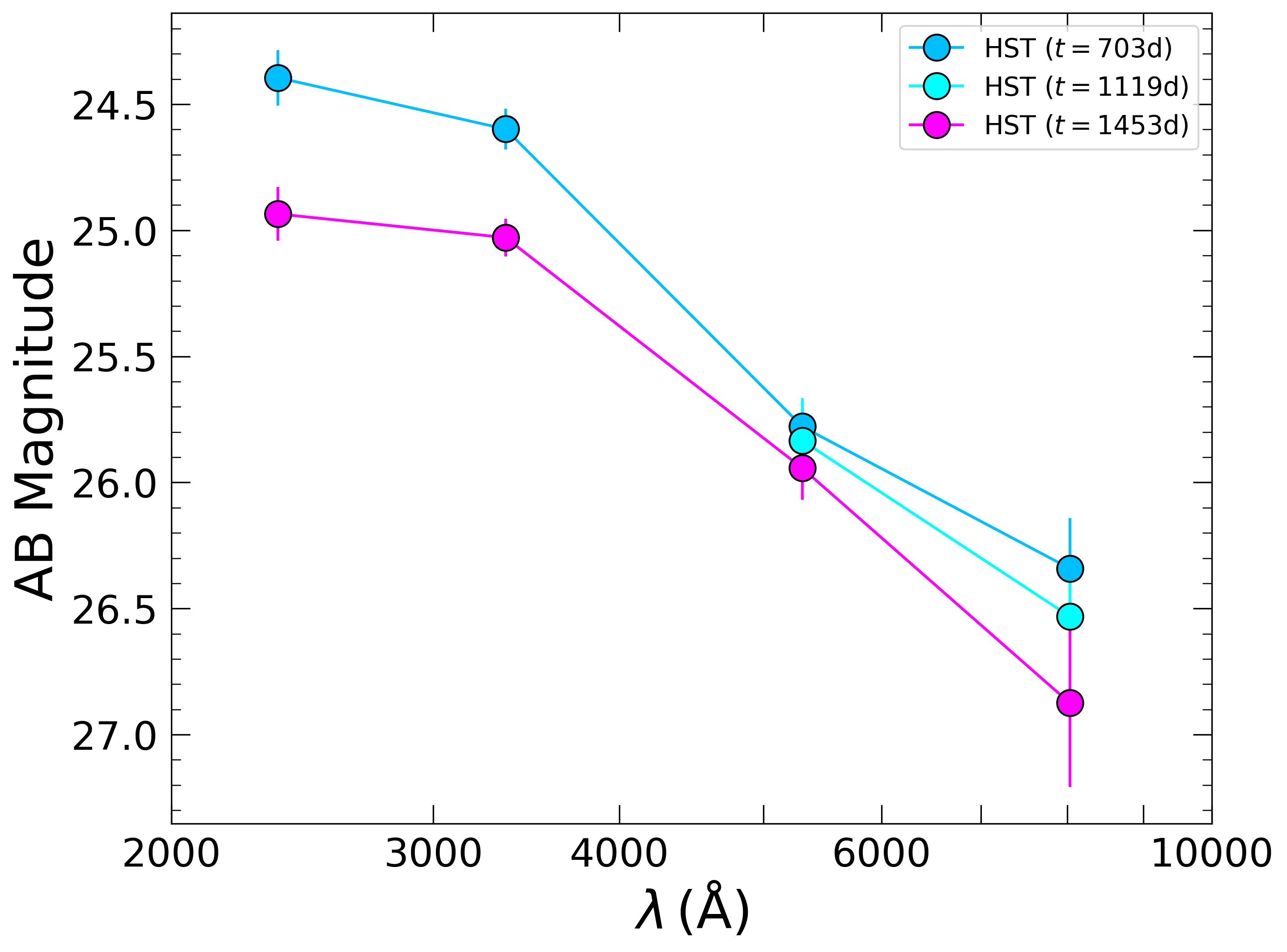 Basic Properties
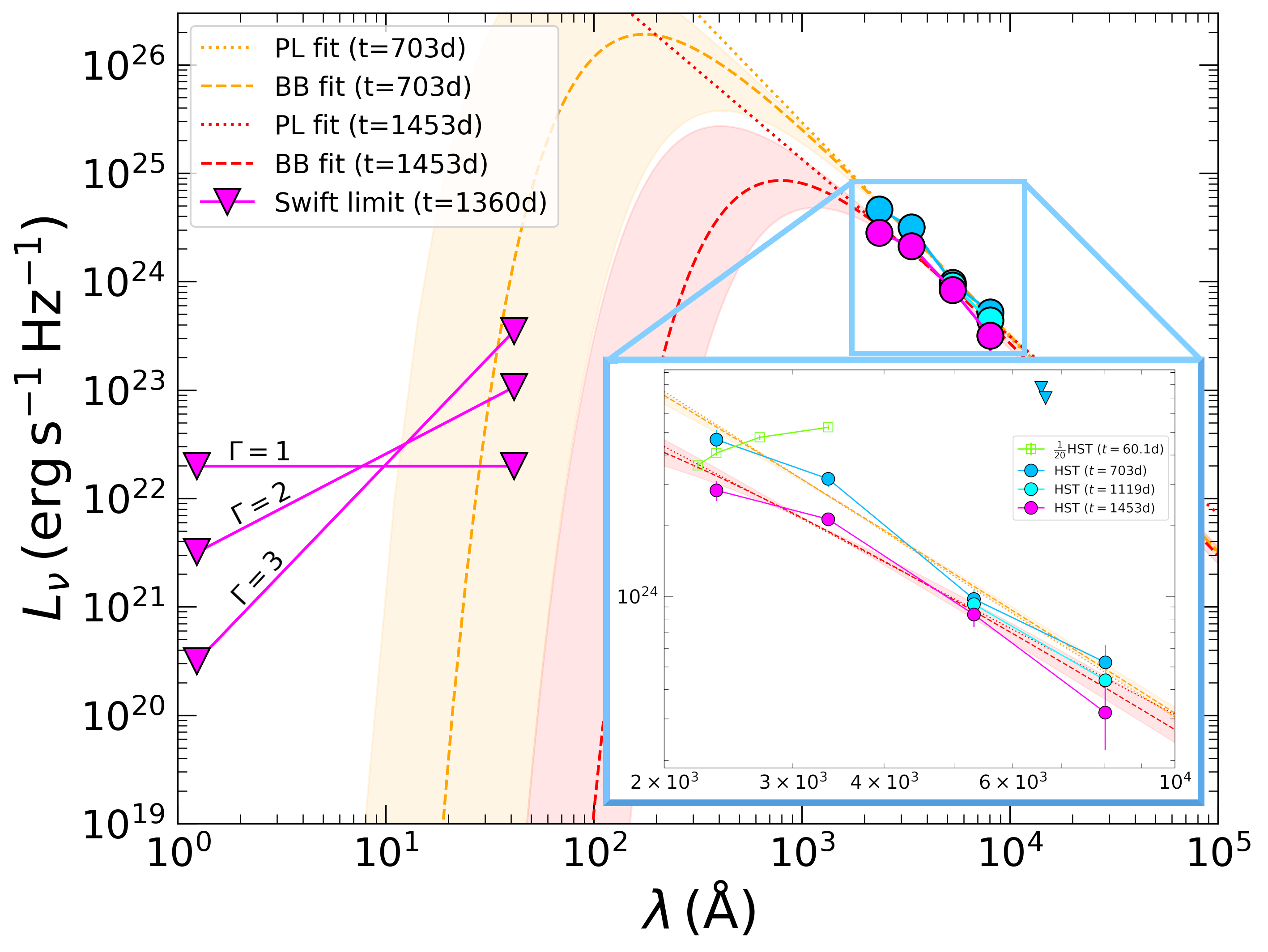 Power Law (PL):
Basic Properties
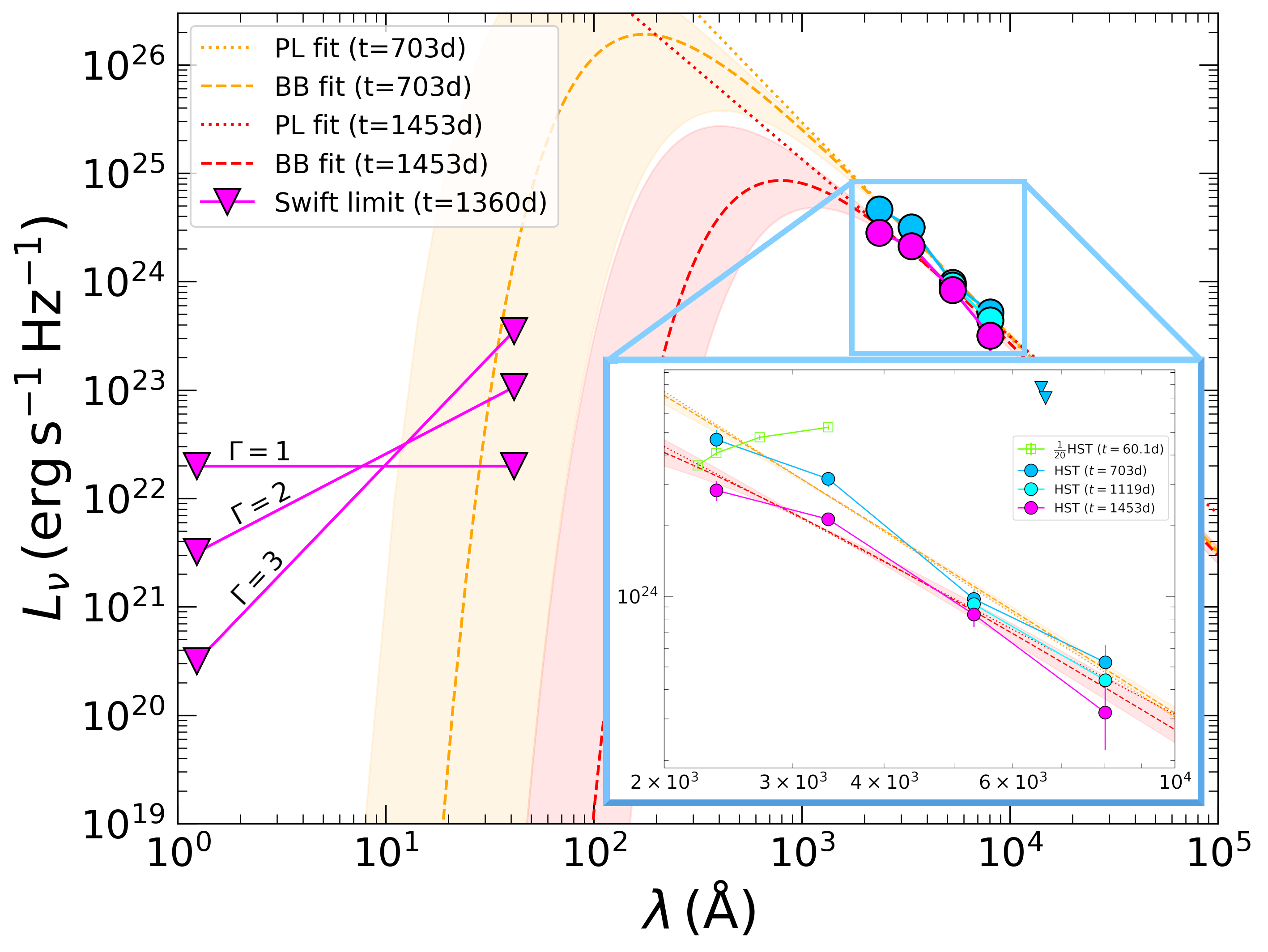 Blackbody (BB):
Minimum Luminosity:
What might explain the underlying source?
 Stellar Contribution (& some transient component)
 Ejecta-CSM Interaction
 Magnetar Spin Down
 Remnant Accretion Disk
Stellar Contribution (star cluster)
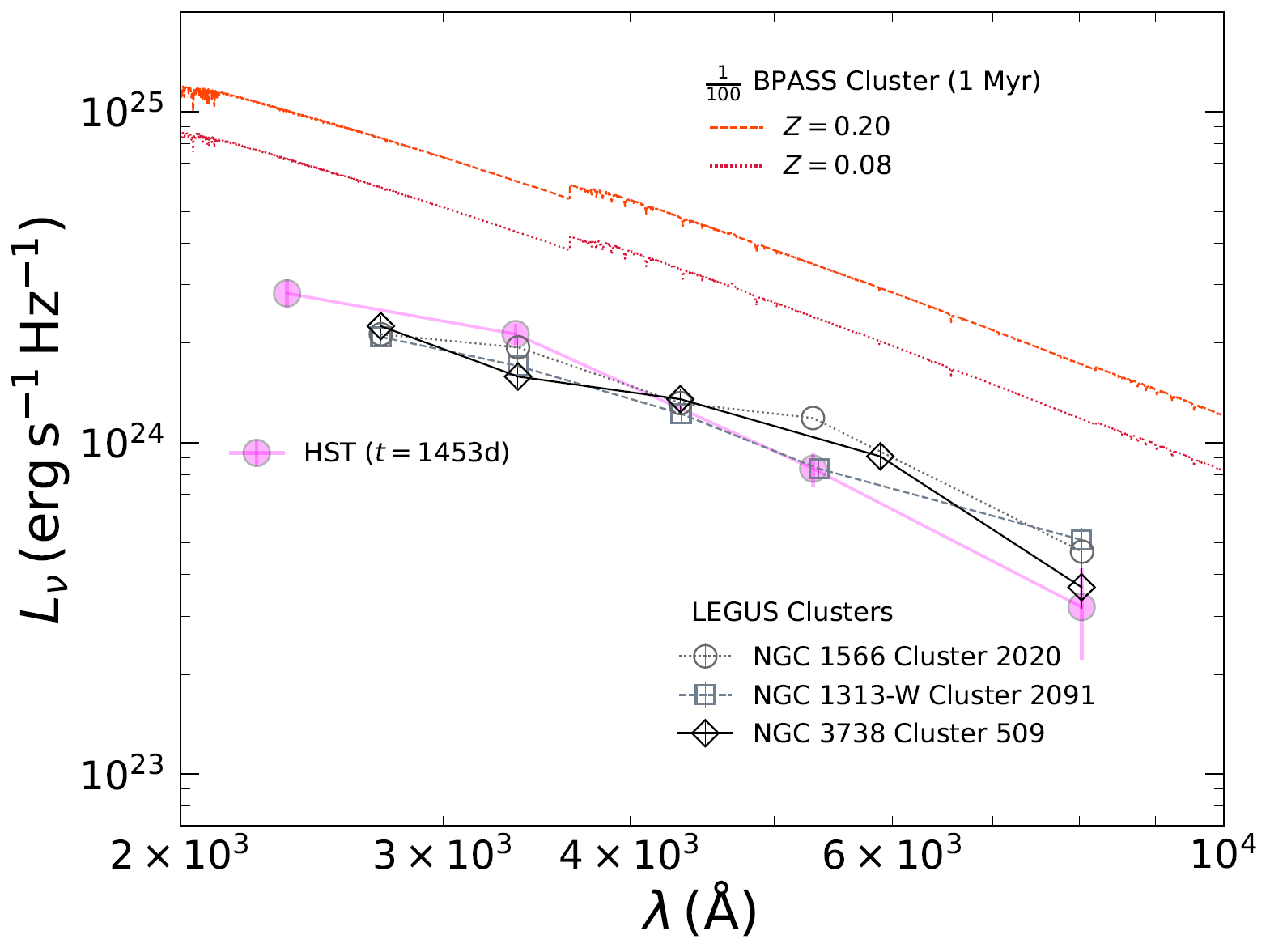 Ejecta-CSM Interaction
Advance shock radius
Calculate densities and speeds
Derive temperatures and timescales
Radiated luminosity too low!
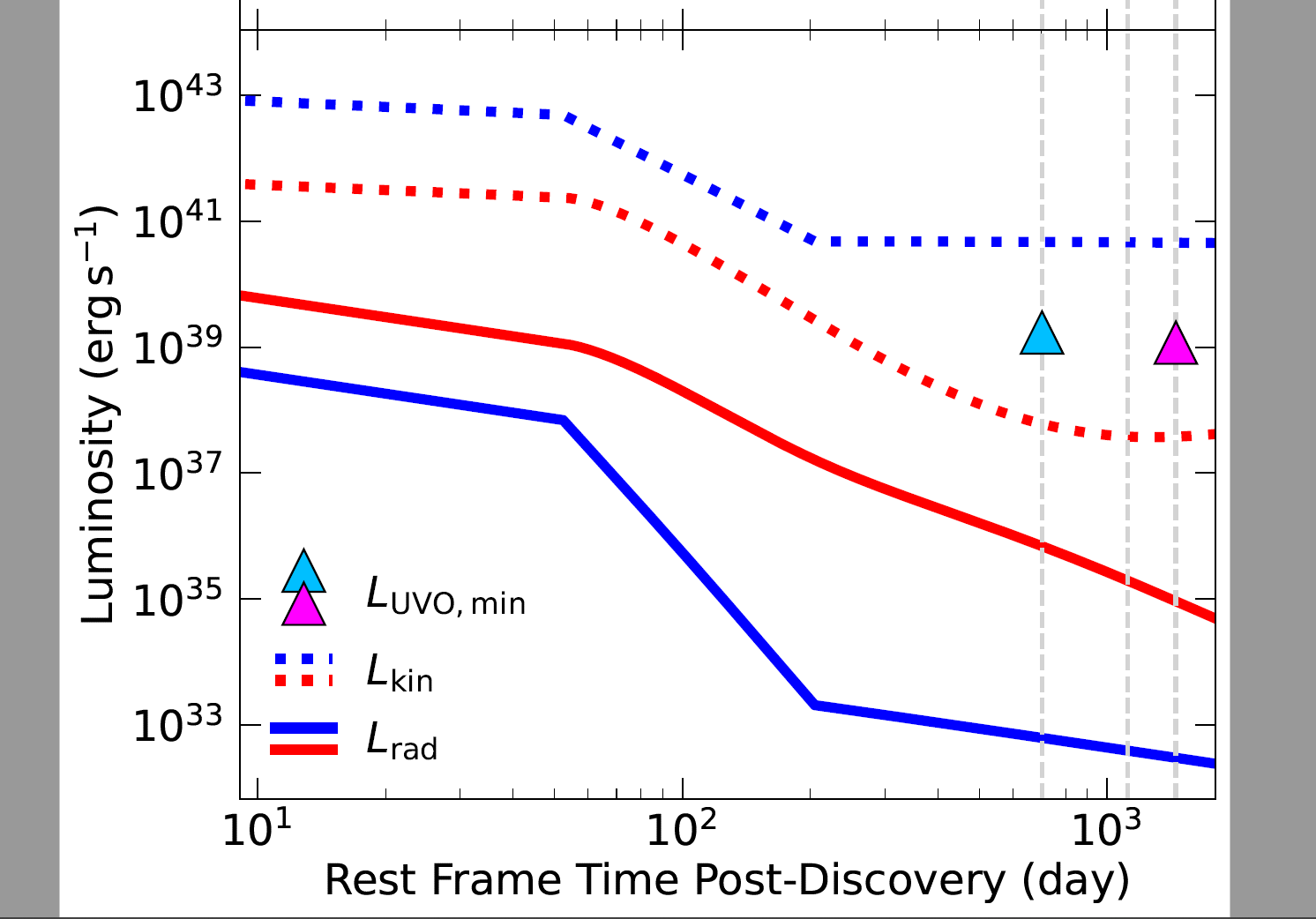 Magnetar Spin Down
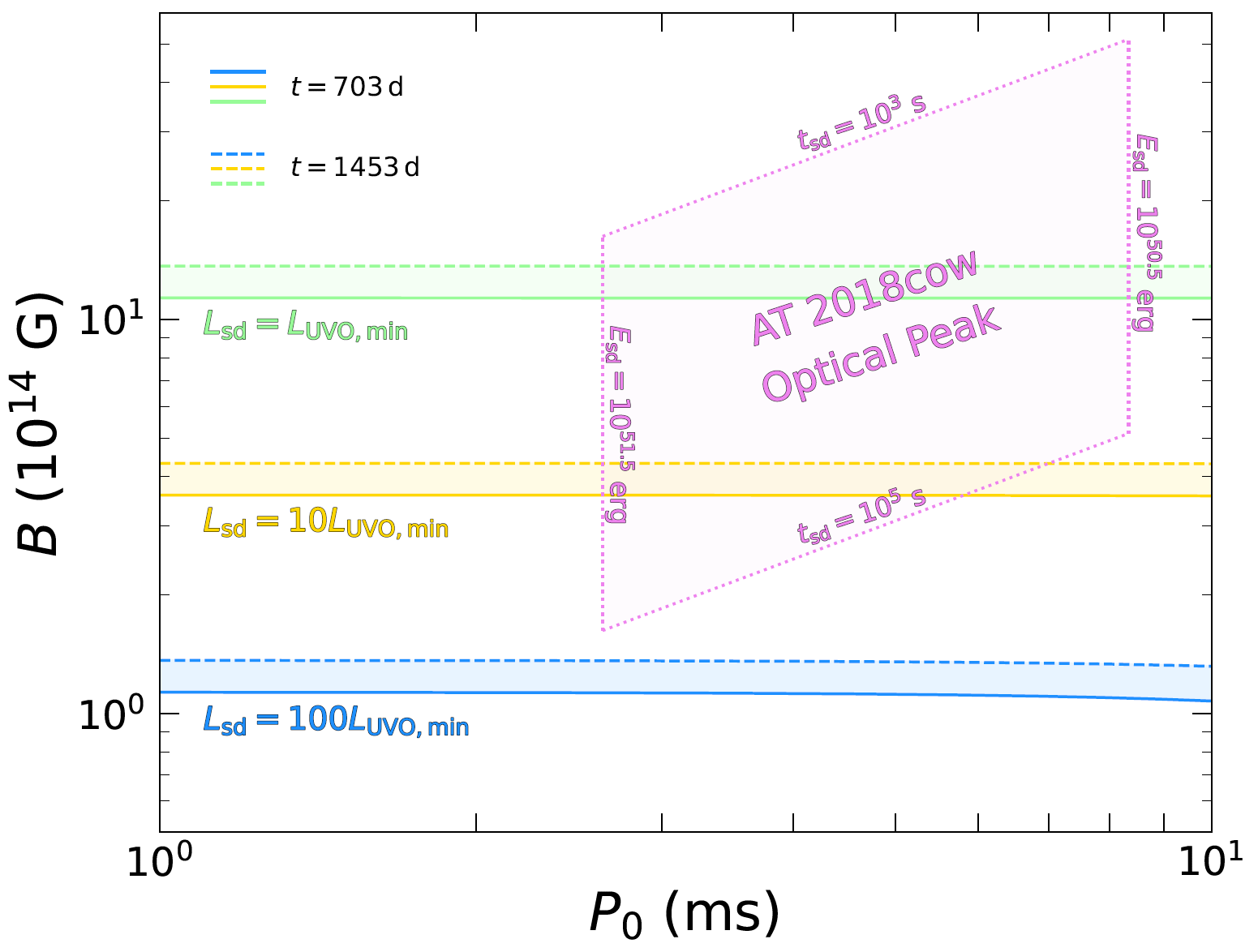 Remnant Accretion Disk (Small & Hot!)
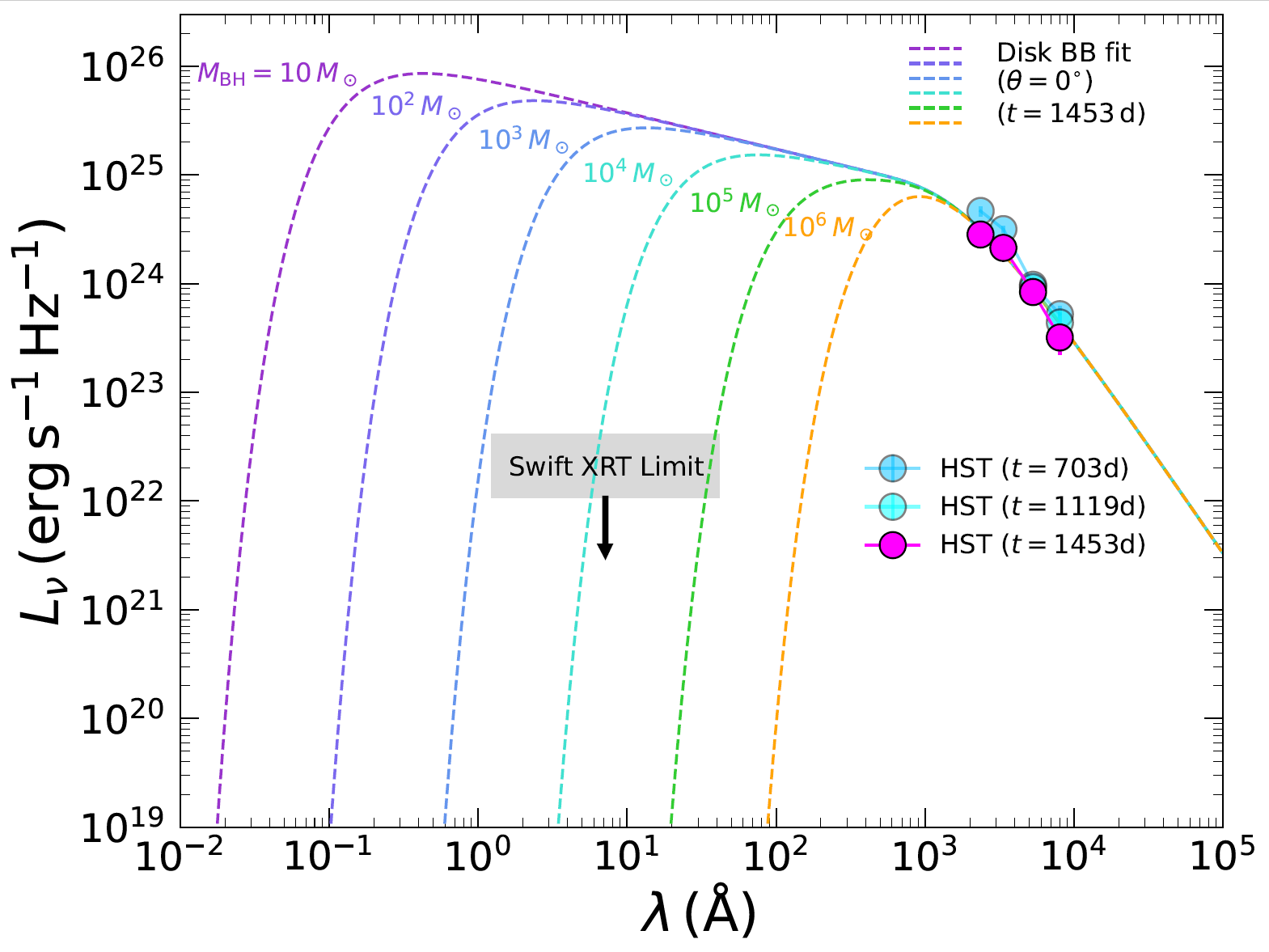 Assume standard accretion disk
geometrically thin
optically thick
Multi-temperature disk blackbody
fit to t=1453d
outer edge only
central mass degenerate
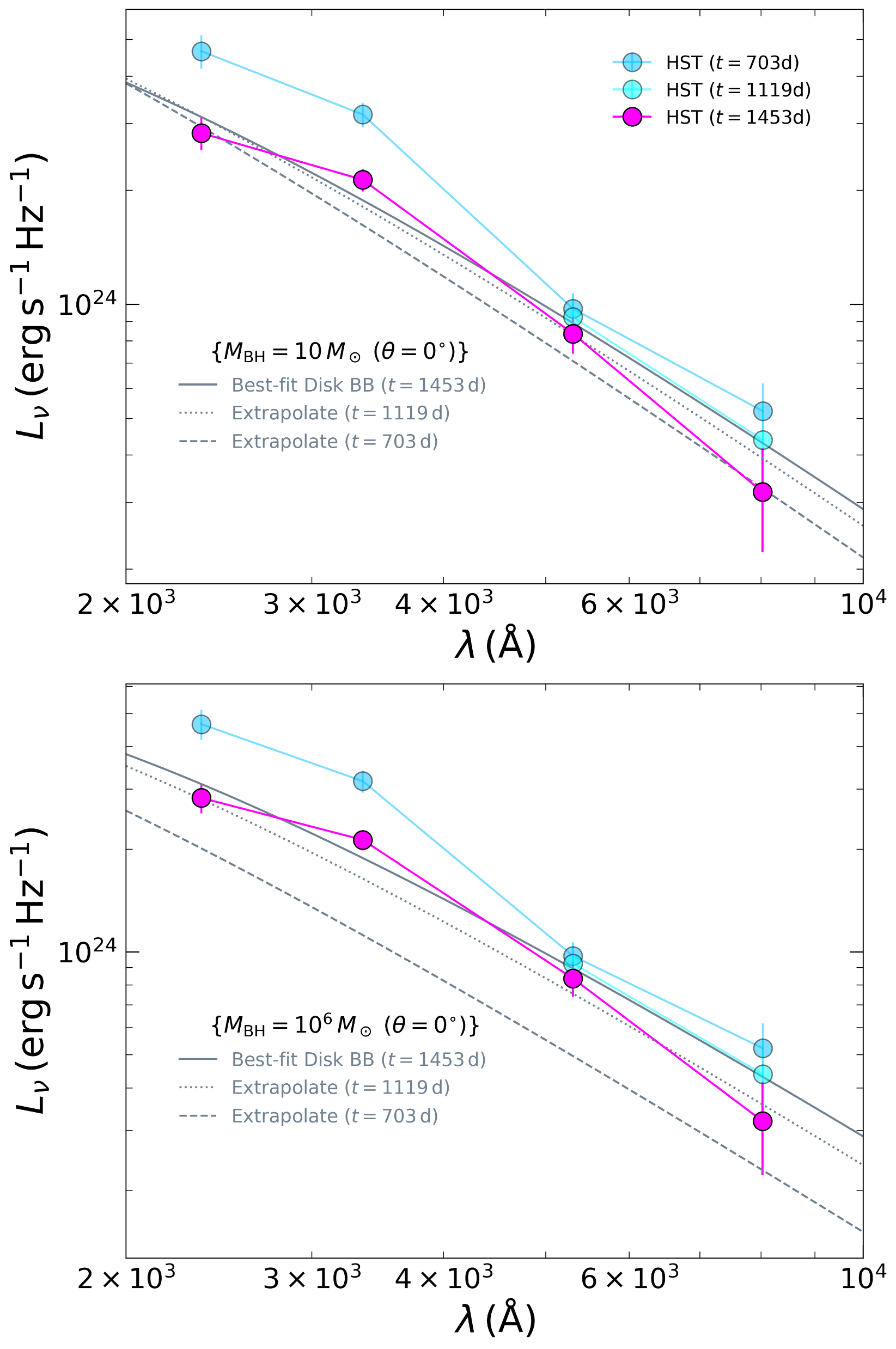 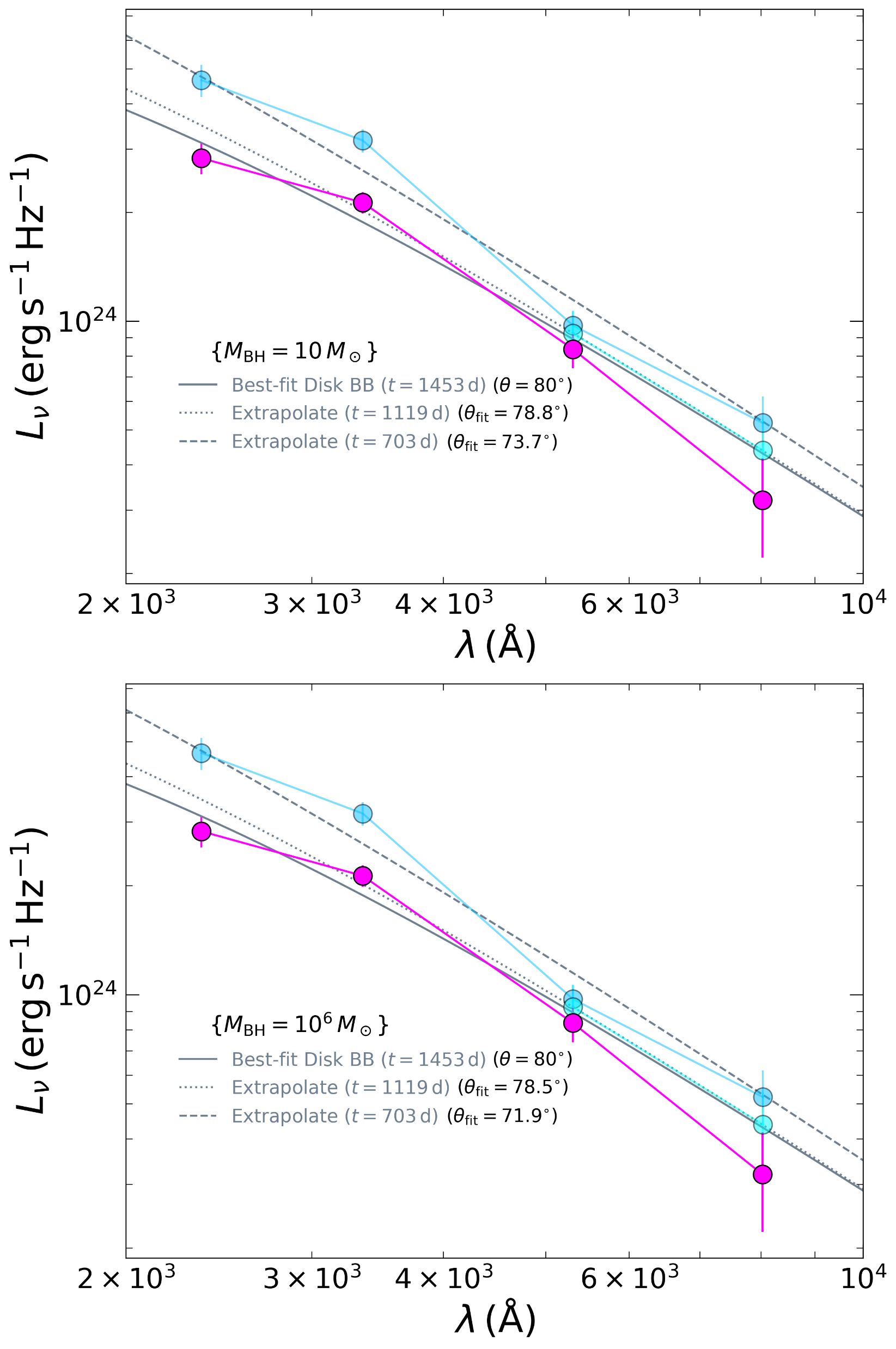 Accretion Rate vs. Central Black Hole Mass
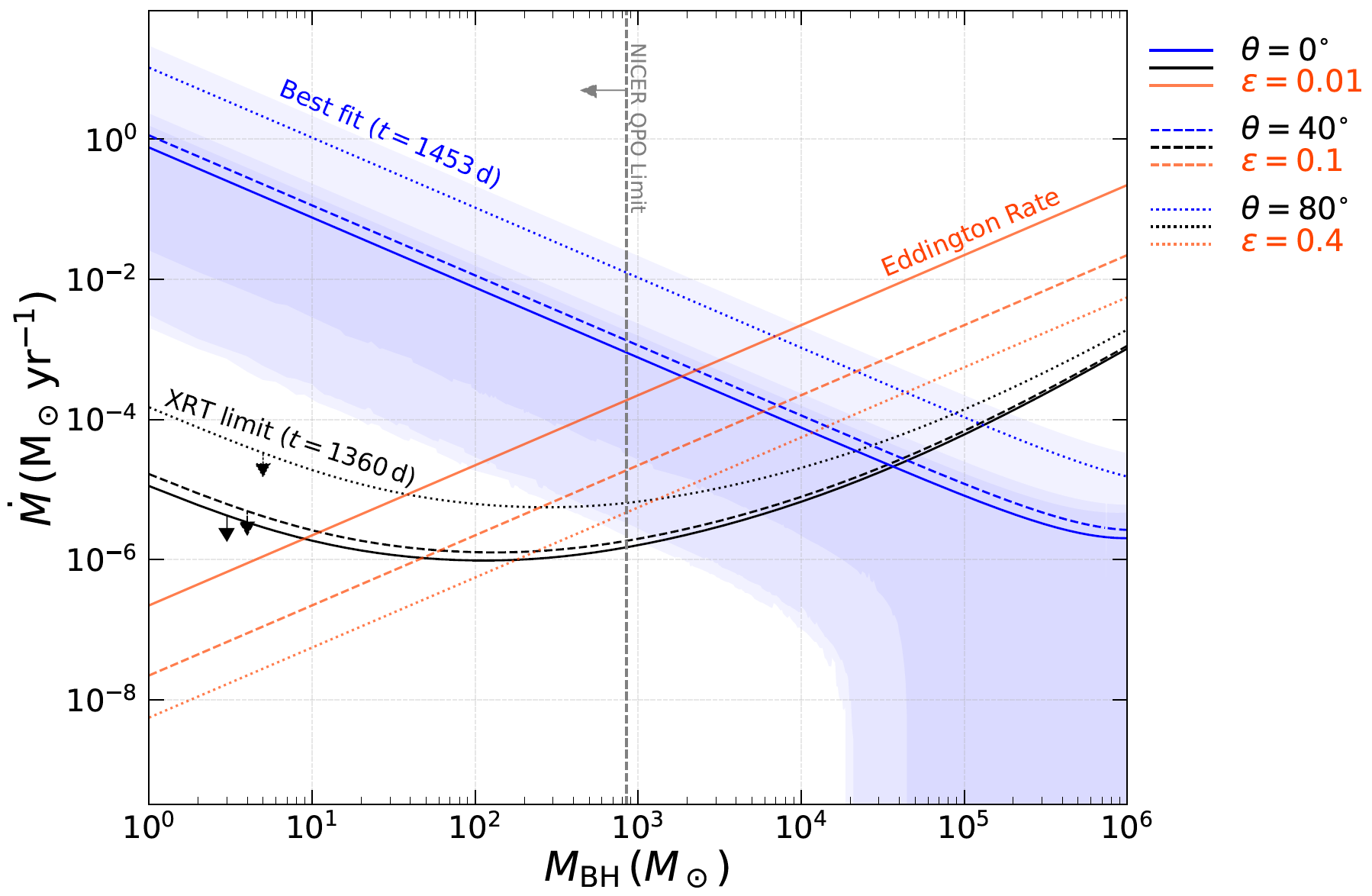 Stellar-mass BH:
Super-Eddington
Lack X-ray? 
(Model breaks)
IMBH:
Sub-Eddington
Consistent emission
QPO limit?
TDE feasible?
What might explain the underlying source?
Stellar Contribution (& some transient component)
Young and low mass cluster + absurdly blue transient.
Ejecta-CSM Interaction
Known CSM from radio emission do not produce enough power.
Magnetar Spin Down
Stronger magnetic fields do not produce enough power
Remnant Accretion Disk
Highly-inclined precessing disk (assuming standard disk) can explain color and brightness evolution.
Both high and low central masses face distinct challenges.
Slightly more preferred?
Significant implications on the progenitor and explosion mechanism of AT2018cow!
References
Ho, A. Y. Q., Phinney, E. S., Ravi, V., et al. 2019, ApJ, 1642 871, 73, doi: 10.3847/1538-4357/aaf473
Margutti, R., Metzger, B. D., Chornock, R., et al. 2019, 1714 ApJ, 872, 18, doi: 10.3847/1538-4357/aafa01
Perley, D. A., Mazzali, P. A., Yan, L., et al. 2019, MNRAS, 1755 484, 1031, doi: 10.1093/mnras/sty3420
Sun, N.-C., Maund, J. R., Crowther, P. A., & Liu, L.-D. 1805 2022, MNRAS, 512, L66, doi: 10.1093/mnrasl/slac023